The Supreme Court
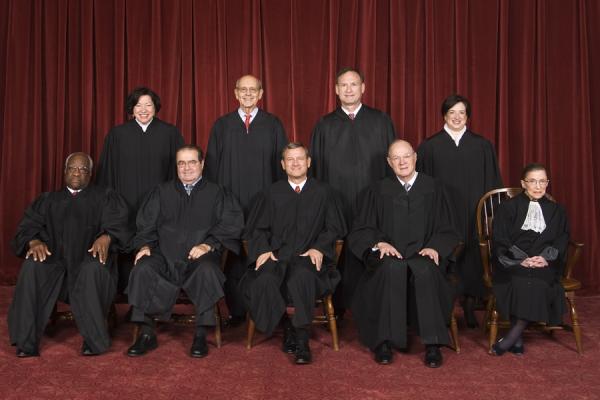 Supreme Court Process
Lawyers from each side submit a brief:  written statement setting forth legal arguments, relevant facts, and precedents supporting one side of a case.
Oral Arguments:  Lawyers from both sides present their arguments.  The Justices can ask questions at any time.  There is no jury.
Decision:  The nine justices vote to decide the winner of the case.
Majority Opinion:  The majority assigns one justice to write out and explain the court’s decision.
Concurring Opinion:  Written by a justice who sided with the majority but feels that they need to elaborate on the majority opinion or give other reasons as to why they made their decision
Dissenting Opinion:  Written by a justice who opposes the majority ruling.
The Supreme Court
Made up of one Chief Justice and eight Associate Justices.
Named for Chief Justice
Right now it is called “The Roberts Court”
Current Supreme Court is split (four liberals, four conservatives, and one swing vote)
Justices are nominated by the President and confirmed by the Senate
Each Justice oversees at least one of the twelve Federal Judicial Circuit Courts
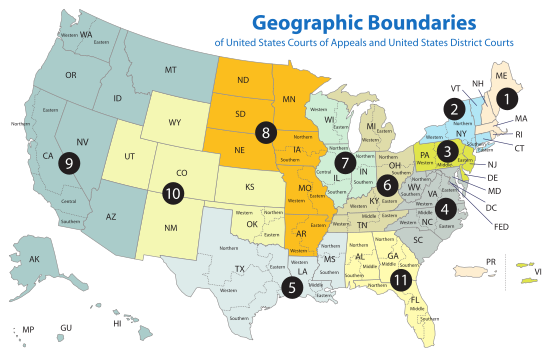 Antonin Scalia
Born:  1936
Nominated by Reagan
Sworn in Sept. 26, 1986
Conservative
Oversees the Fifth Circuit
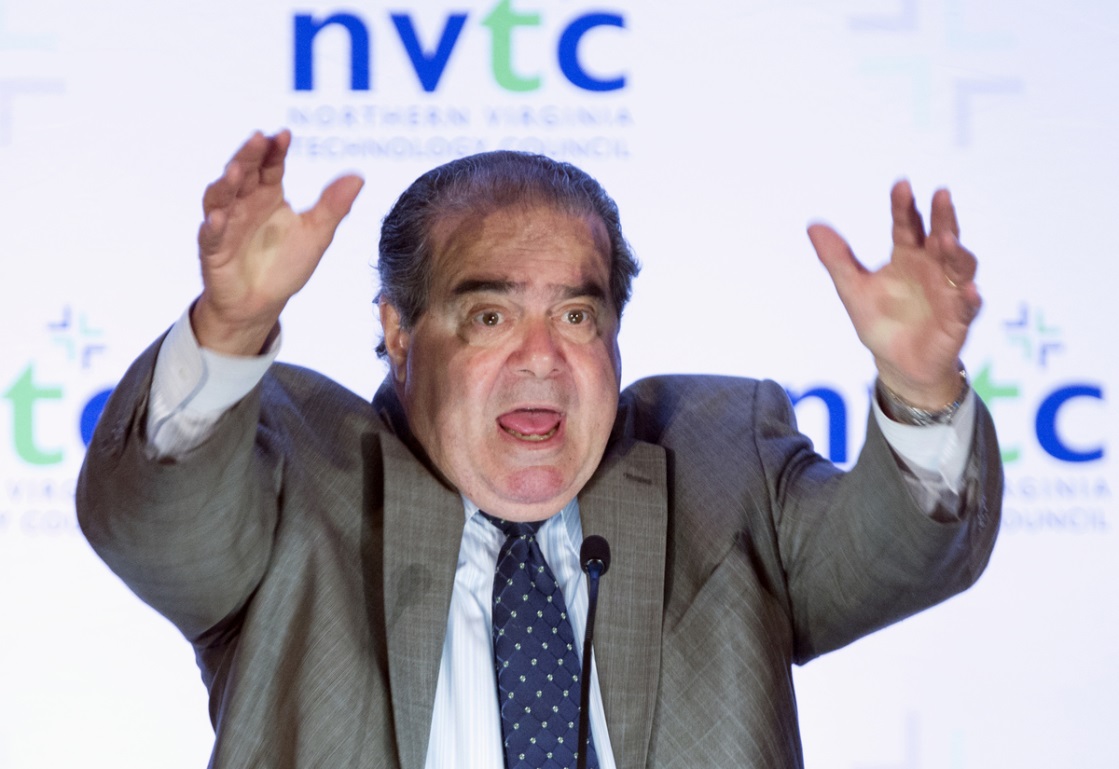 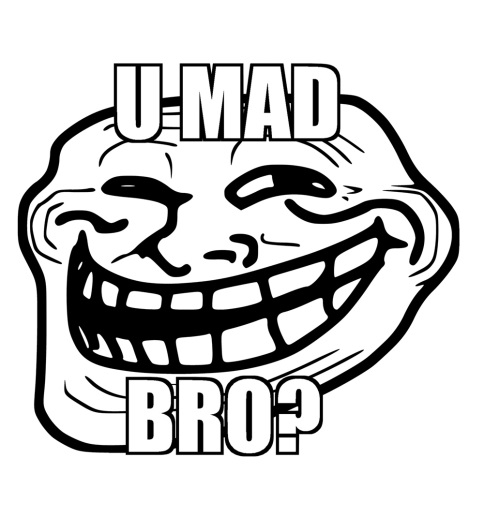 Anthony Kennedy
Born:  1936
Nominated by Reagan
Sworn in Feb. 18, 1988
Swing vote
Tends to lean conservative on fiscal issues and liberal on social issues
Oversees the Ninth Circuit
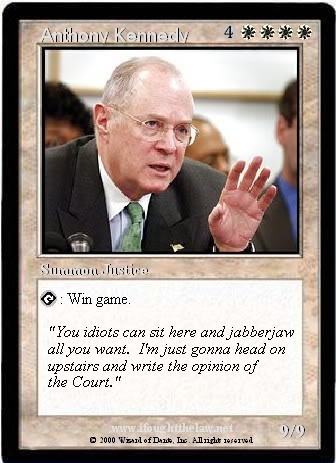 Clarence Thomas
Born:  1948
Nominated by Bush (41)
Sworn in October 23, 1991
Conservative	
Oversees the Eleventh Circuit
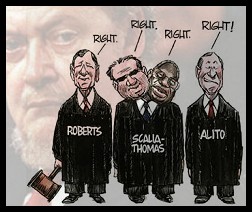 Ruth Bader Ginsberg
Born:  1933
Nominated by Clinton
Sworn in August 10, 1993
Liberal
Oversees the Second Circuit
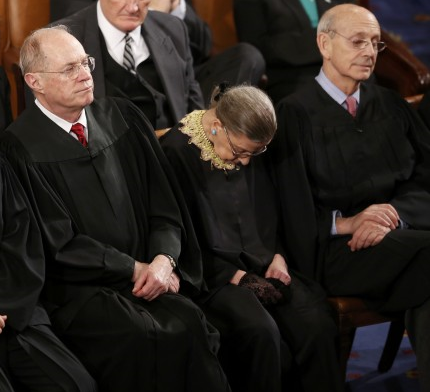 Stephen Breyer
Born:  1938
Nominated by Clinton
Sworn in August 3, 1994
Liberal
Oversees the First Circuit
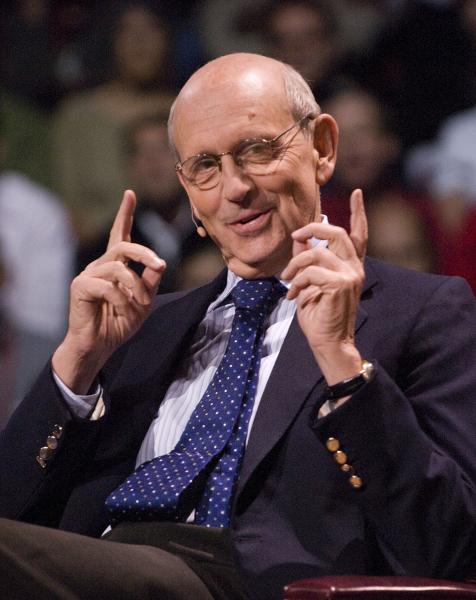 John Roberts
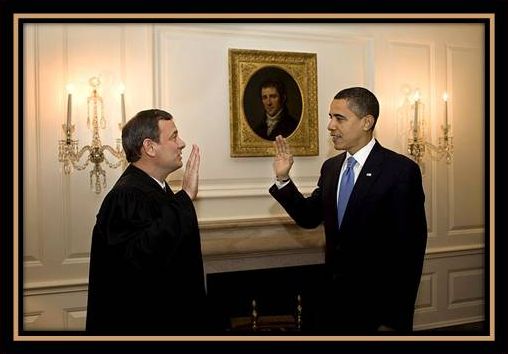 Born:  1955
Chief Justice
Nominated By Bush (43)
Sworn in September 29, 2005
Conservative
Oversees the Fourth, Federal, and D.C. Circuits
As Chief Justice, it is John Roberts’ duty to administer the Oath of Office to the President.  Here he is seen administering the high five of office.
Samuel Alito
Born 1950
Nominated by Bush (43)
Sworn in January 31, 2006
Conservative
Oversees the Third and Eighth Circuits
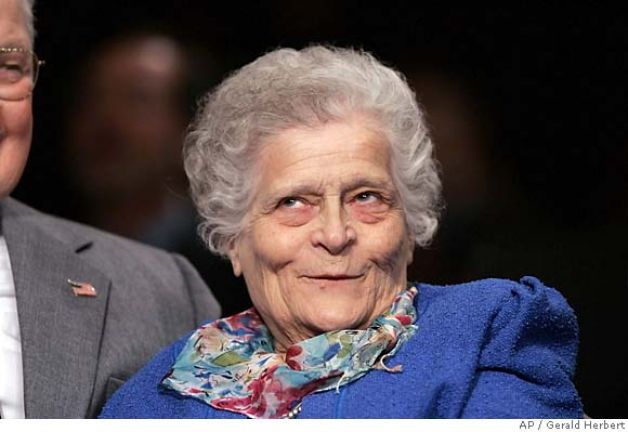 This is not Samuel Alito.  I googled him and for some reason, this picture came up.  It makes me smile.
Sonia Sotomayor
Born 1954
Nominated by Obama
Sworn in August 8, 2009
Liberal
Oversees the Tenth Circuit
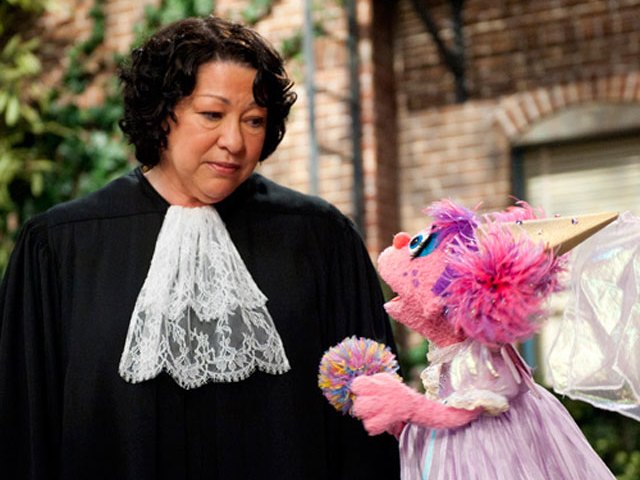 Elena Kagan
Born 1960
Nominated by Obama
Sworn in August 7, 2010
Liberal
Oversees the Sixth and Seventh Circuit
Illinois is in the 7th
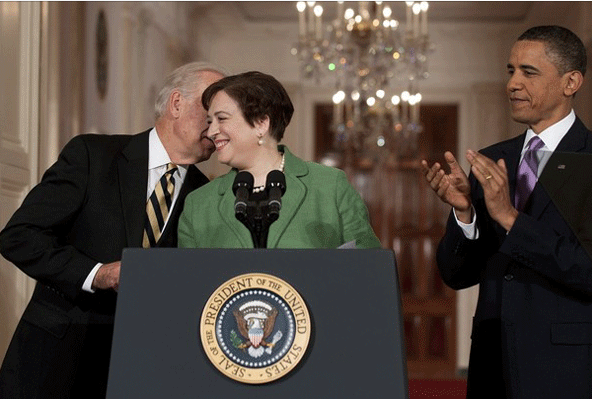 Fun Facts about the court
America (The Book) featured images of the naked Supreme Court Justices and was banned from Wal-Mart
There are no official qualifications for becoming a Supreme Court Justice
Although Ruth Bader Ginsberg and Antonin Scalia disagree on just about every case, they are good friends.  They even appeared on stage at on opera together.
The most recent appointee to the court is in charge of taking notes, answering phones, opening the door, and pouring coffee. The Supreme Court building has a basketball court inside
About 10,000 cases are on the docket every year.  They usually only agree to hear 80-90.
Cameras are not allowed inside while the Supreme Court is in session.
And now for some awesomeness…
https://www.youtube.com/watch?v=OaRpVBbSHcg 
https://www.youtube.com/watch?v=VxPVjRPx40k 
https://www.youtube.com/watch?v=dh4_JL5nitk
Roberts Court Rulings
National Federation of Independent Business v. Kathleen Sebelius, Secretary of Health and Human Services, one of the most anticipated rulings in recent history, the Supreme Court heard arguments on President Barack Obama's healthcare law—the signature legislation of his first term, including the individual mandate, which requires that most Americans buy health insurance or pay a fee. The individual mandate was the centerpiece of the law. 

The court ruled, 5–4, that the individual mandate is constitutional under Congress's taxing authority. "Because the Constitution permits such a tax, it is not our role to forbid it, or to pass upon its wisdom or fairness," Chief Justice John Roberts wrote in the majority decision. The Court also upheld the expansion of Medicaid, the government's health insurance program for low-income Americans, but limited the provision, saying states will not necessarily lose their funding if they choose not to expand the program. The ruling was considered a major victory for Obama in an election year.
Roberts Court Rulings
Shelby County v. Holder, Section 4 of the Voting Rights Act, which established a formula for Congress to use when determining if a state or voting jurisdiction requires prior approval before changing its voting laws. Currently under Section 5 of the act nine—mostly Southern—states with a history of discrimination must get clearance from Congress before changing voting rules to make sure racial minorities are not negatively affected.
The 5–4 decision did not invalidate Section 5, it made it toothless. Chief Justice John Roberts said the formula Congress now uses, which was written in 1965, has become outdated. "While any racial discrimination in voting is too much, Congress must ensure that the legislation it passes to remedy that problem speaks to current conditions," he said in the majority opinion. In a strongly worded dissent, Judge Ruth Bader Ginsburg said, "Hubris is a fit word for today’s demolition of the V.R.A." (Voting Rights Act).
Roberts Court Rulings
Obergefell v. Hodges  Groups of same-sex couples sued their relevant state agencies in Ohio, Michigan, Kentucky, and Tennessee to challenge the constitutionality of those states’ bans on same-sex marriage or refusal to recognize legal same-sex marriages that occurred in jurisdictions that provided for such marriages. The plaintiffs in each case argued that the states’ statutes violated the Equal Protection Clause and Due Process Clause of the Fourteenth Amendment.
Justice Anthony M. Kennedy delivered the opinion for the 5-4 majority. The Court held that the Due Process Clause of the Fourteenth Amendment guarantees the right to marry as one of the fundamental liberties it protects, and that analysis applies to same-sex couples in the same manner as it does to opposite-sex couples. Judicial precedent has held that the right to marry is a fundamental liberty because it is inherent to the concept of individual autonomy, it protects the most intimate association between two people, it safeguards children and families by according legal recognition to building a home and raising children, and it has historically been recognized as the keystone of social order.